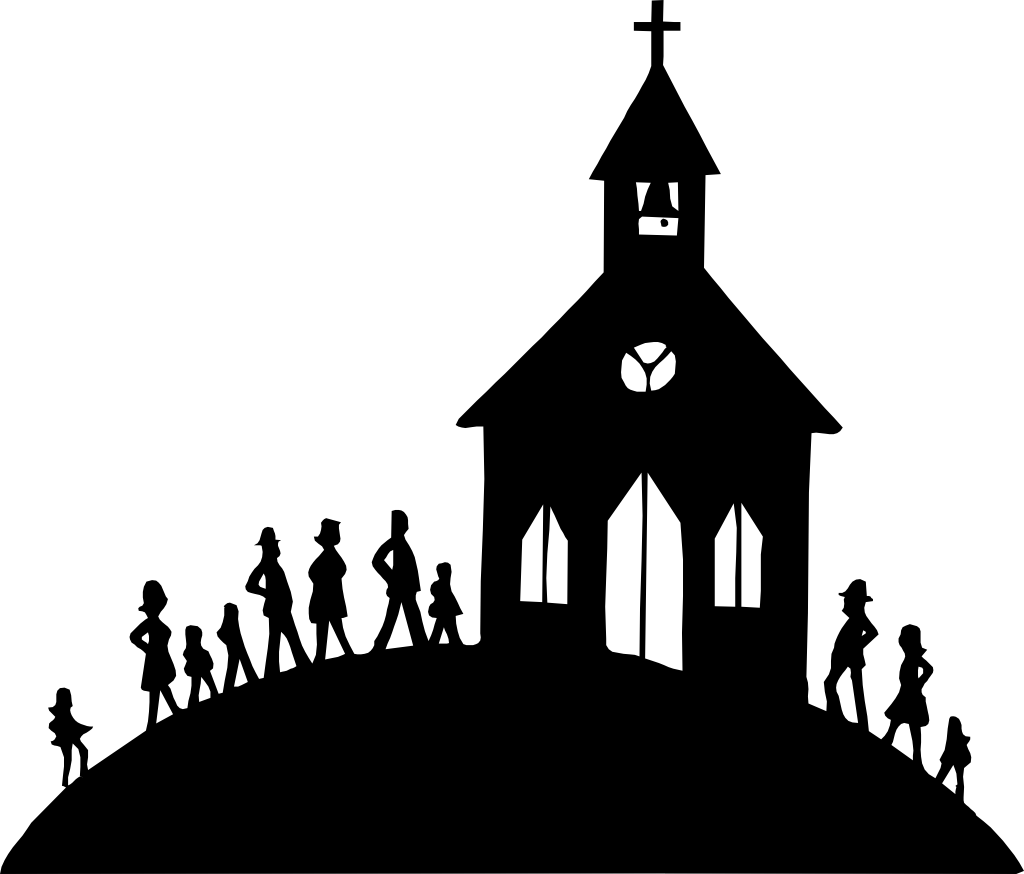 Forsaking the Assembling of Ourselves
Breaks God’s Command
Heb. 10:24-25
The Person That Willfully Forsakes…
Heb 10:24-25
24And let us consider one another in order to stir up love and good works, 25 not forsaking the assembling of ourselves together, as is the manner of some…
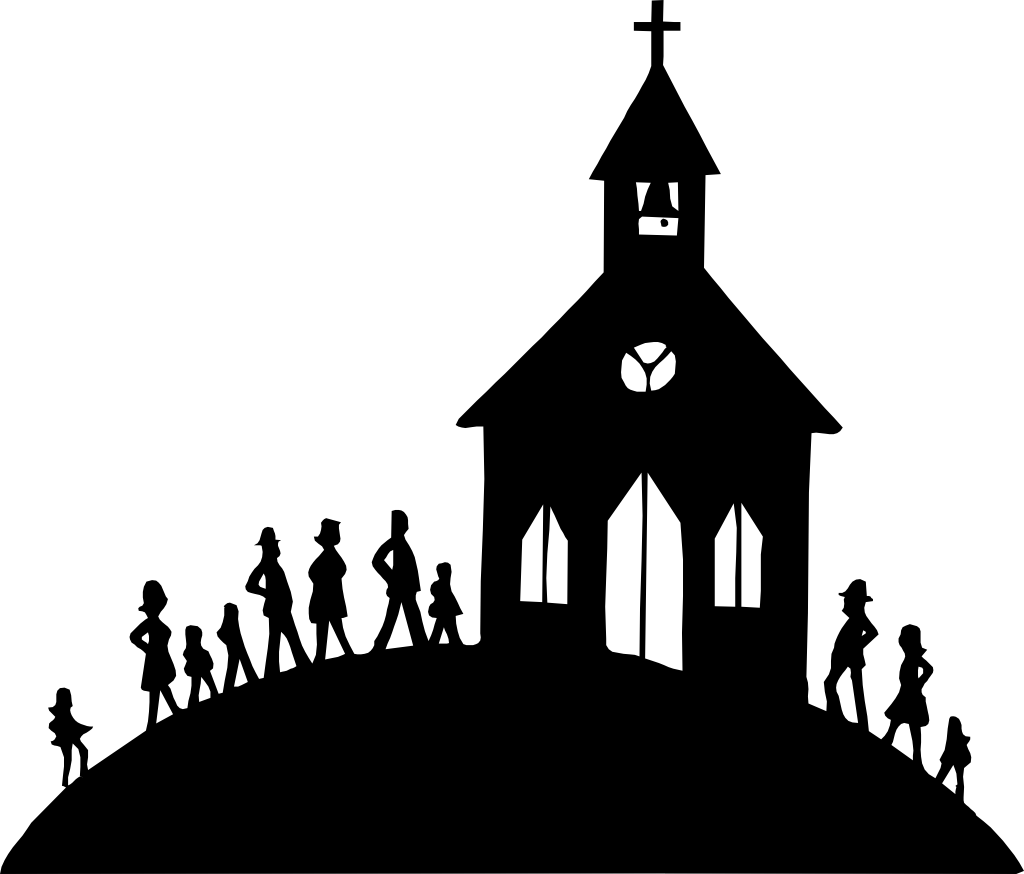 Forsaking the Assembling of Ourselves
Breaks God’s Command
Heb. 10:24-25
Fails To Consider Others
Heb. 10:24
The Person That Willfully Forsakes…
Heb 10:24-25
24And let us consider one another in order to stir up love and good works, 25 not forsaking the assembling of ourselves together, as is the manner of some…
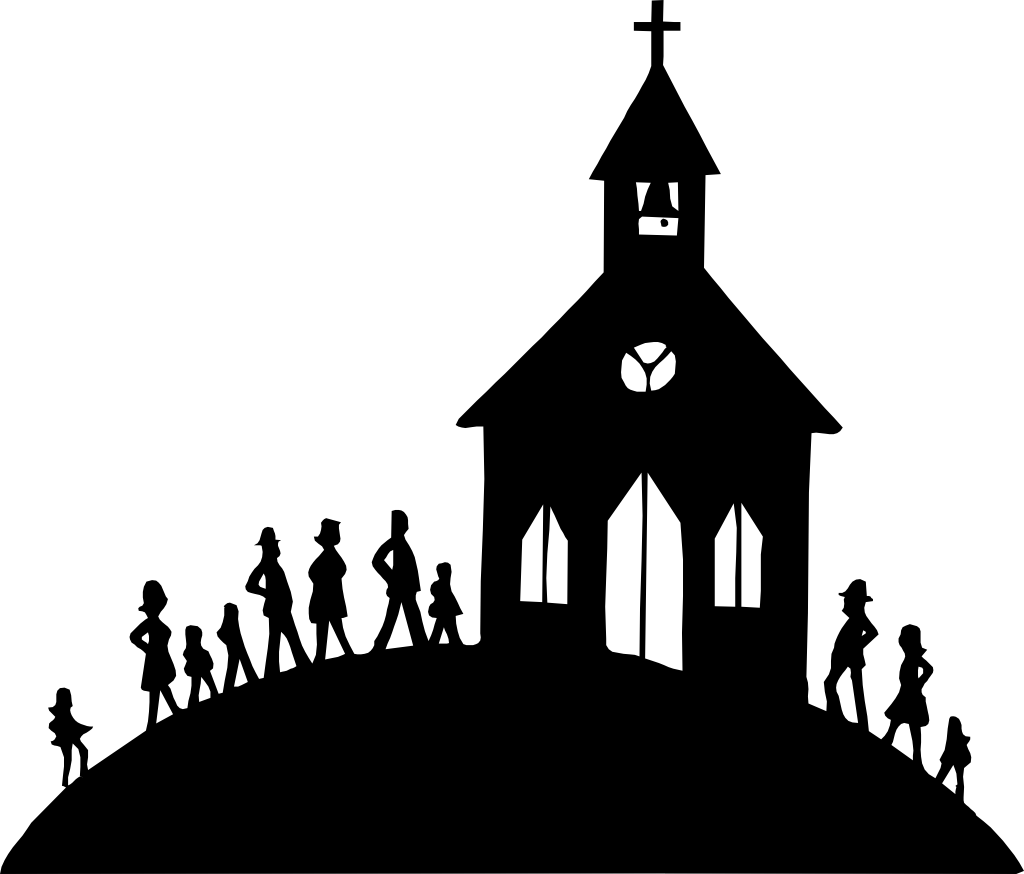 Forsaking the Assembling of Ourselves
Sins Willfully
Heb. 10:26-31
The Person That Willfully Forsakes…
Heb 10:29
Of how much worse punishment, do you suppose, will he be thought worthy who has trampled the Son of God underfoot, counted the blood of the covenant by which he was sanctified a common thing, and insulted the Spirit of grace?
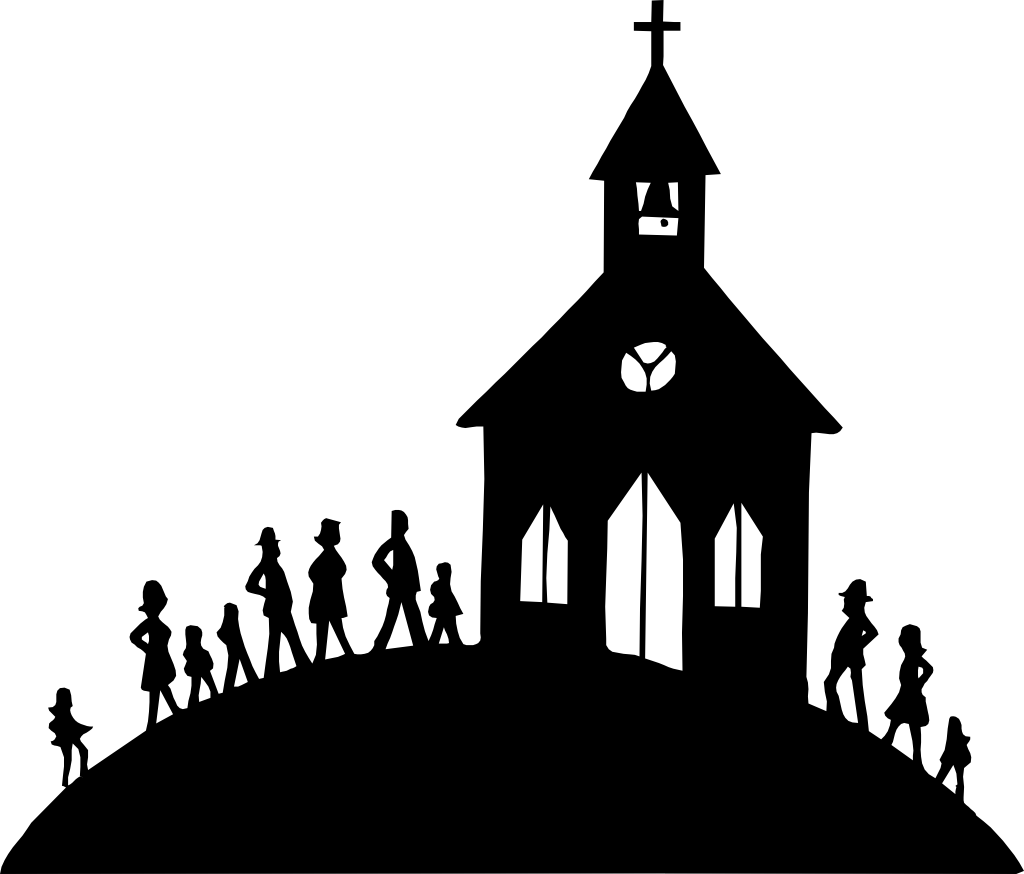 Forsaking the Assembling of Ourselves
When Someone Sins Willfully They:
Trod underfoot the Son of God
Count the blood of Christ as a common thing
Insult the Spirit of grace
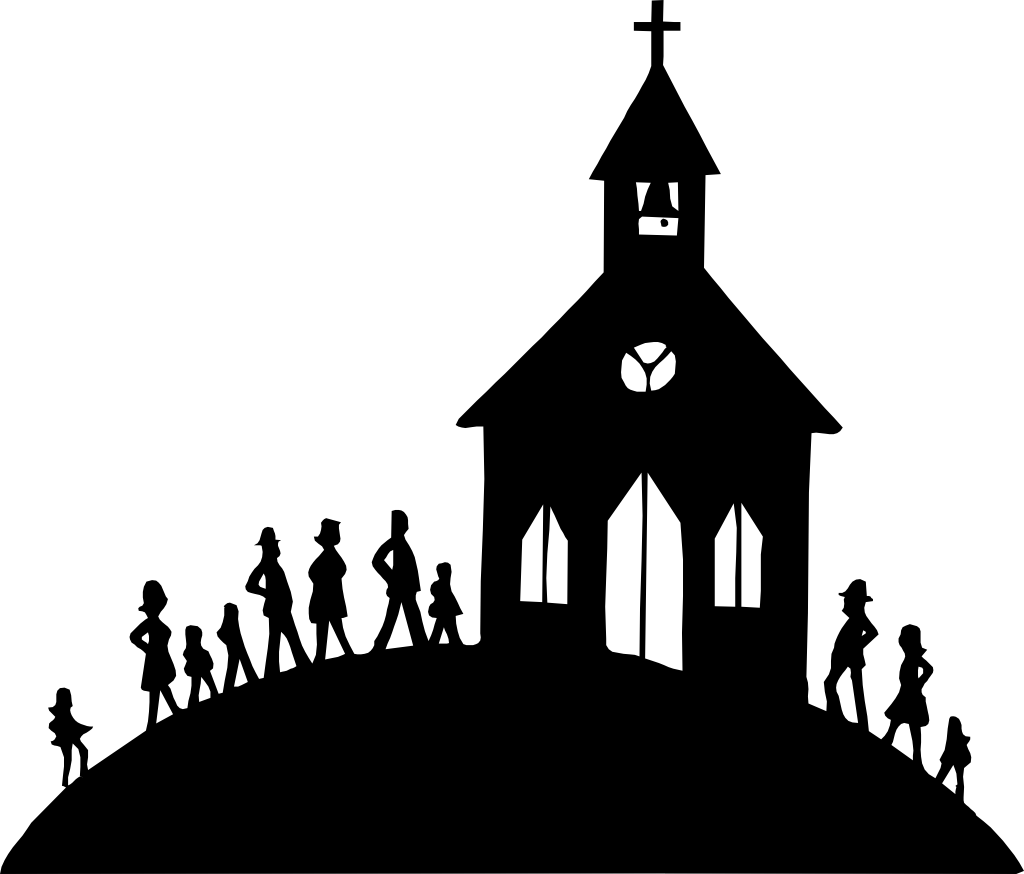 Forsaking the Assembling of Ourselves
Shows That They Prefer Someone Or Something Above The Lord
Matt. 18:20; Lk. 14:15-24; 9:57-62
The Person That Willfully Forsakes…
Matt 18:20

20 For where two or three are gathered together in My name, I am there in the midst of them."
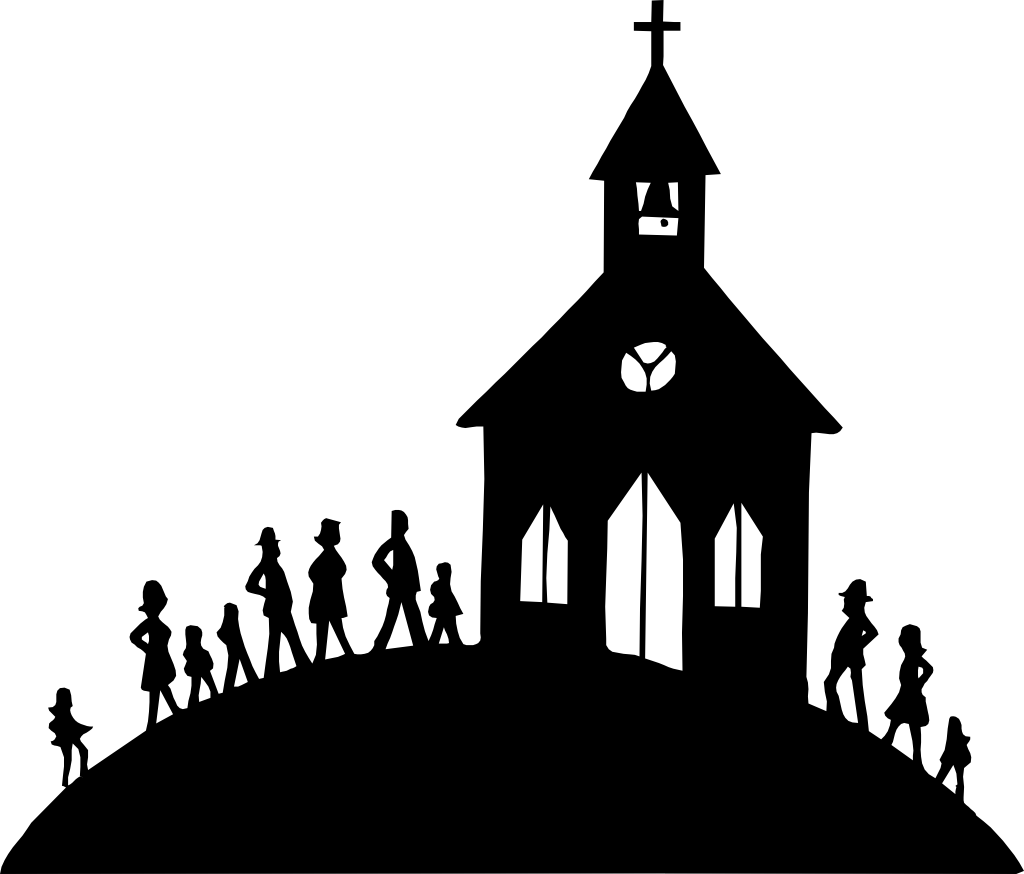 Forsaking the Assembling of Ourselves
Shows That They Prefer Someone Or Something Above The Lord
Matt. 18:20; Lk. 14:15-24; 9:57-62
The Person That Willfully Forsakes…
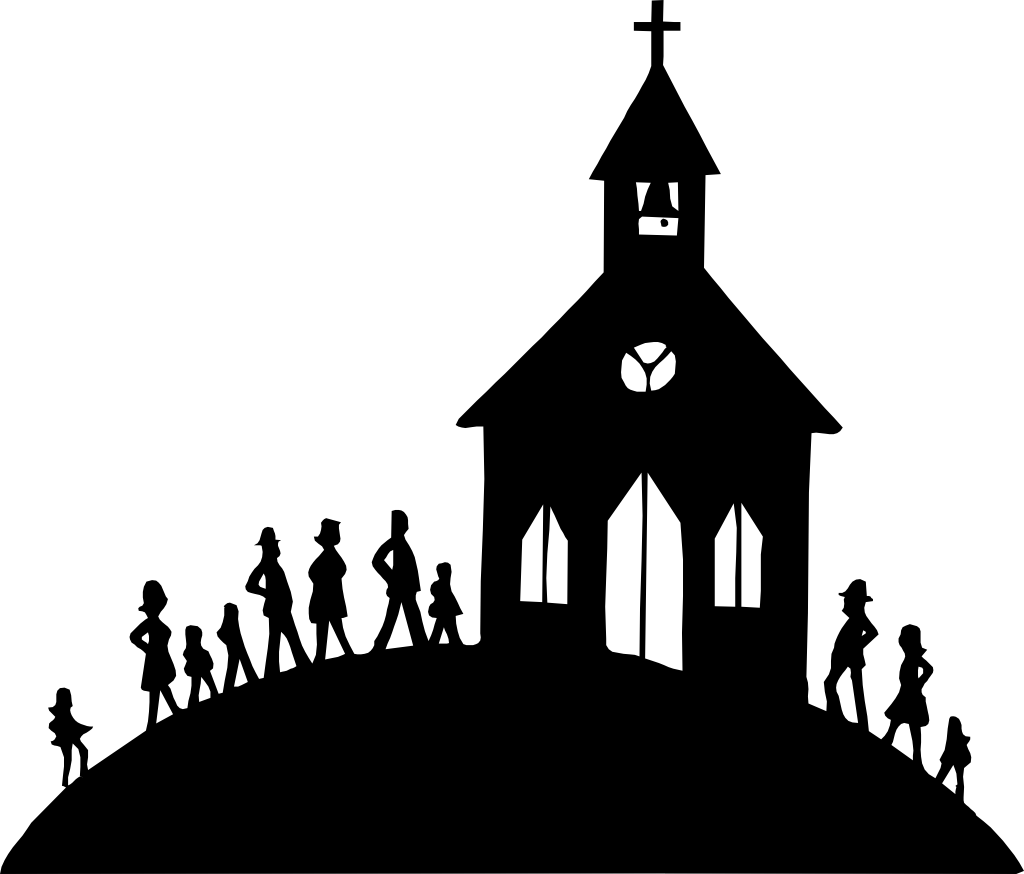 ther
Toge
Forsaking the Assembling of Ourselves
Denies His Allegiance To Christ That He Confessed At His Baptism
Rom. 10:9-10; 2 Tim. 2:4; Heb. 12:2
The Person That Willfully Forsakes…
Rom 10:9-11
that if you confess with your mouth the Lord Jesus and believe in your heart that God has raised Him from the dead, you will be saved. 10 For with the heart one believes unto righteousness, and with the mouth confession is made unto salvation.
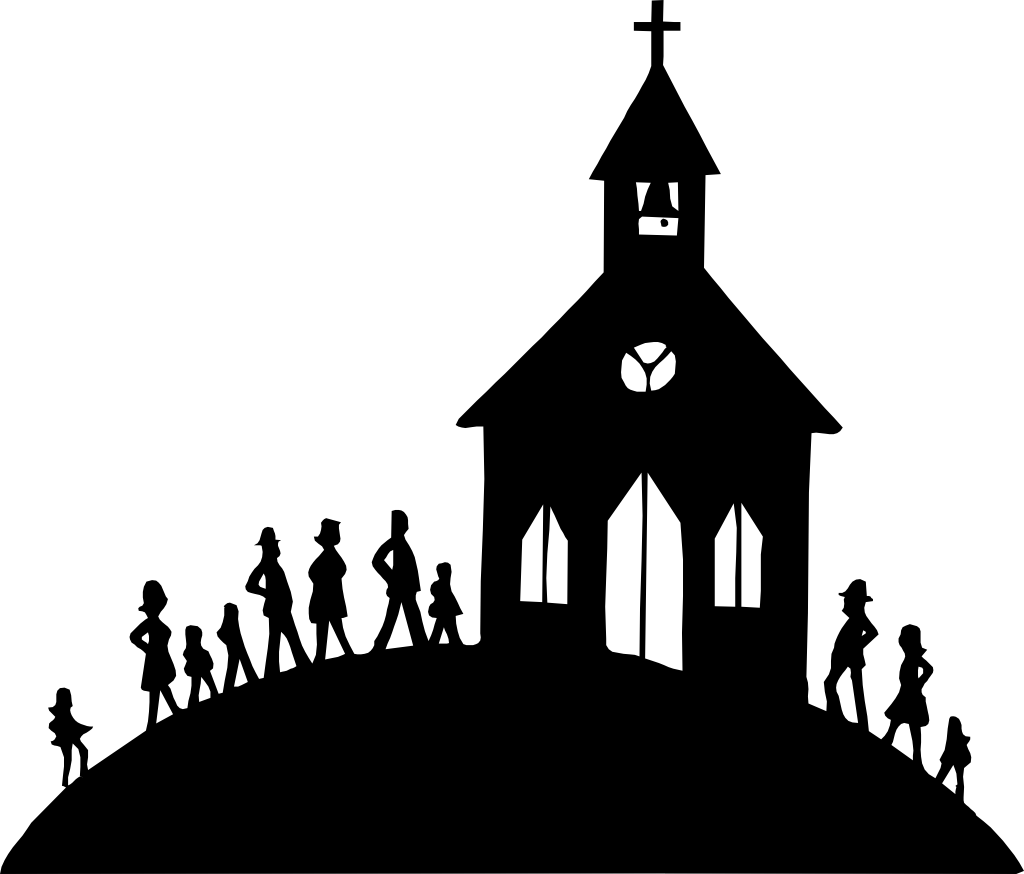 ther
Toge
Forsaking the Assembling of Ourselves
Denies His Allegiance To Christ That He Confessed At His Baptism
Rom. 10:9-10; 2 Tim. 2:4; Heb. 12:2
The Person That Willfully Forsakes…
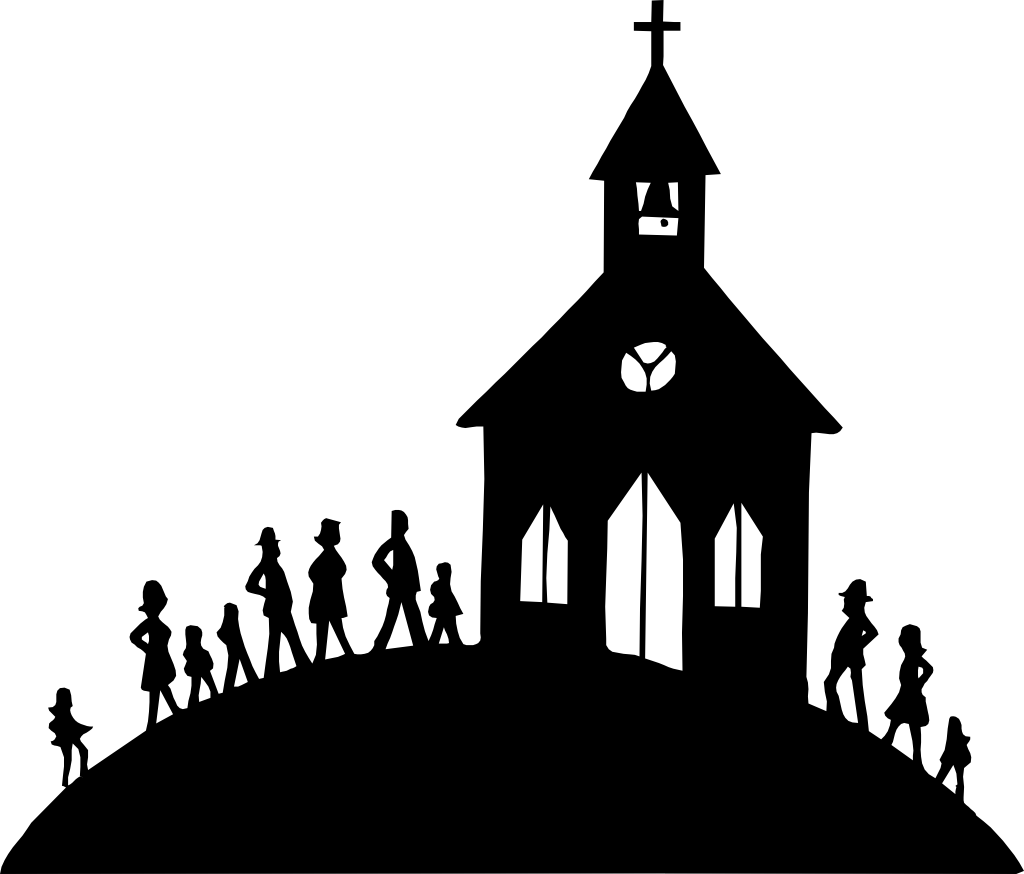 ther
Toge
Forsaking the Assembling of Ourselves
Is Not Seeking First The Kingdom Of God And His Righteousness
Matt. 6:33
The Person That Willfully Forsakes…
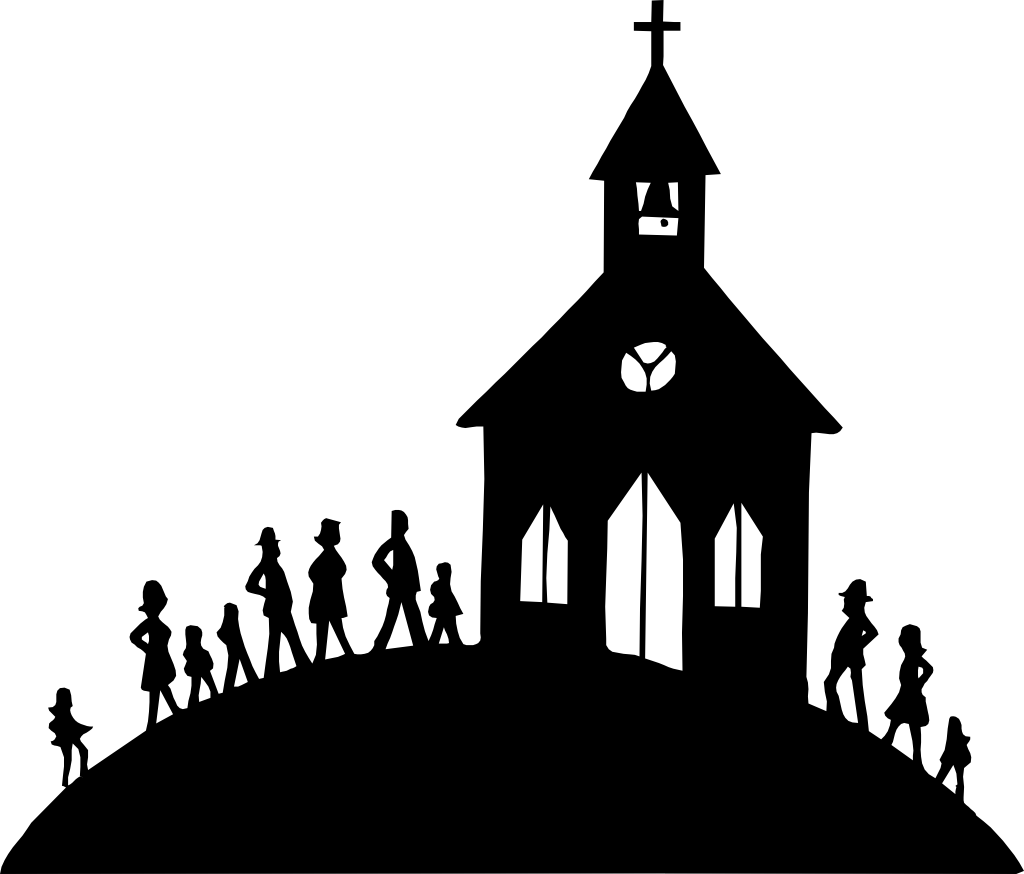 ther
Toge
Forsaking the Assembling of Ourselves
The Person That Willfully Forsakes…
Offends The Church Of God
1 Cor. 10:32
1 Cor 10:32

 Give no offense, either to the Jews or to the Greeks or to the church of God,
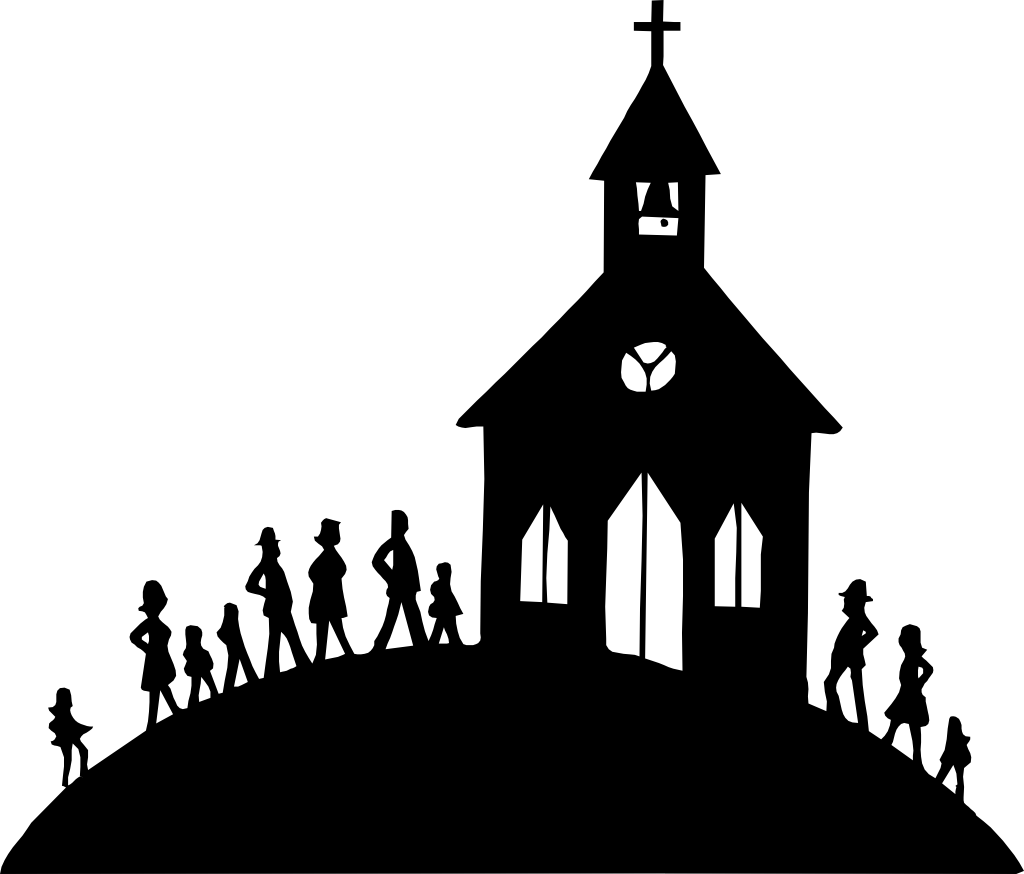 ther
Toge
Forsaking the Assembling of Ourselves
The Person That Willfully Forsakes…
Offends The Church Of God
1 Cor. 10:32
Hinders The Efforts Of The Church To Preach The Gospel
1 Cor. 9:12
1 Cor 9:12

 but endure all things lest we hinder the gospel of Christ.
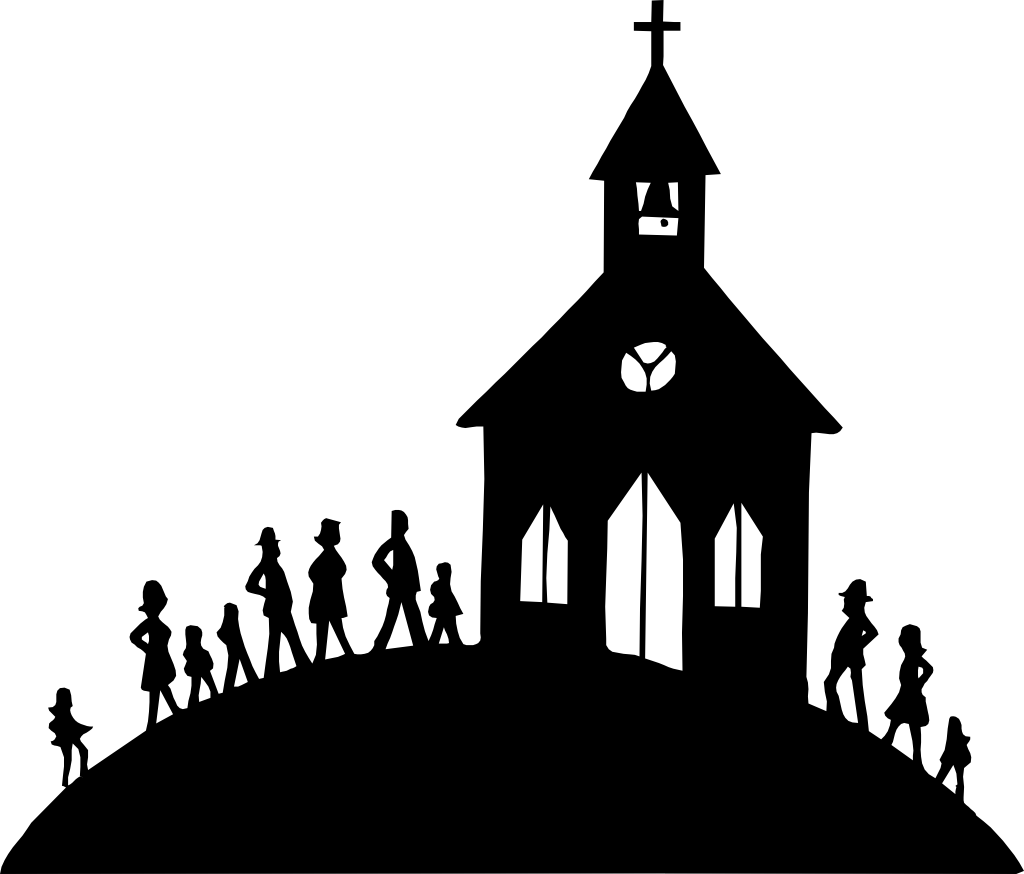 ther
Toge
Forsaking the Assembling of Ourselves
Breaks God’s Command
Heb. 10:24-25
Fails To Consider Others
Heb. 10:24
Sins Willfully
Heb. 10:25-31
The Person That Willfully Forsakes…
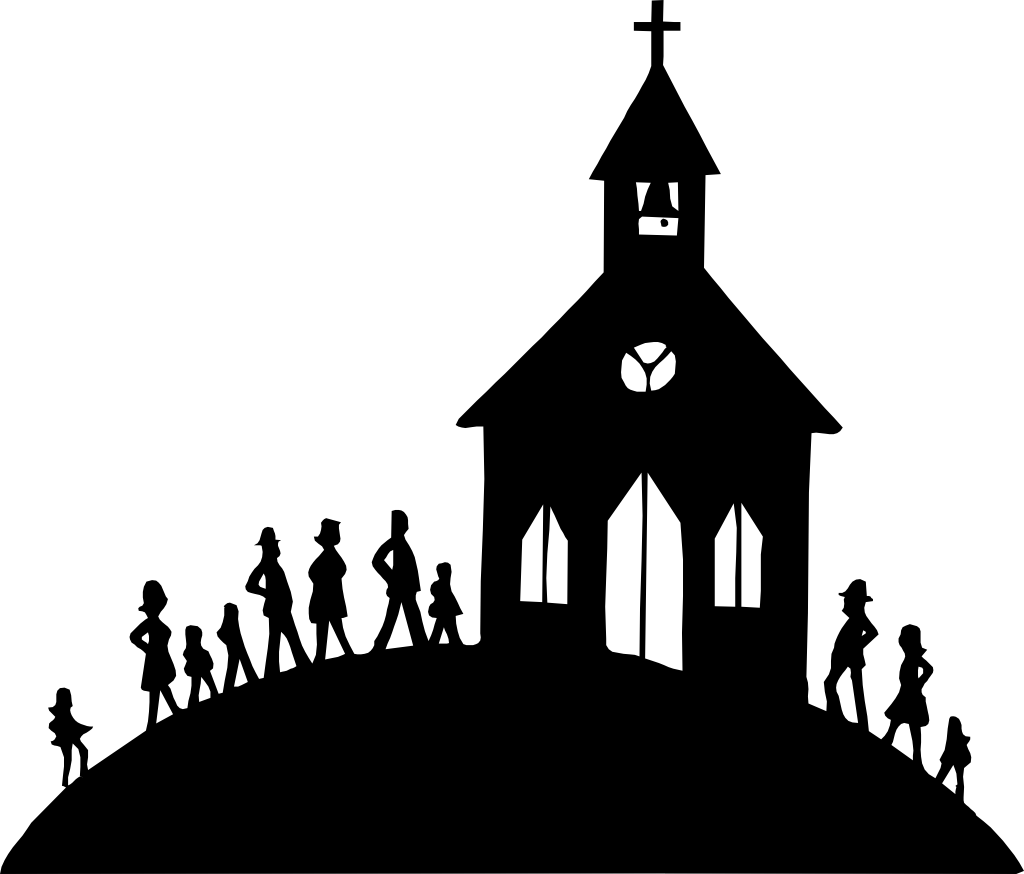 Forsaking the Assembling of Ourselves
The Person That Willfully Forsakes…
Is Not A Light In The World
Phil. 2:15
Phil 2:15
 that you may become blameless and harmless, children of God without fault in the midst of a crooked and perverse generation, among whom you shine as lights in the world
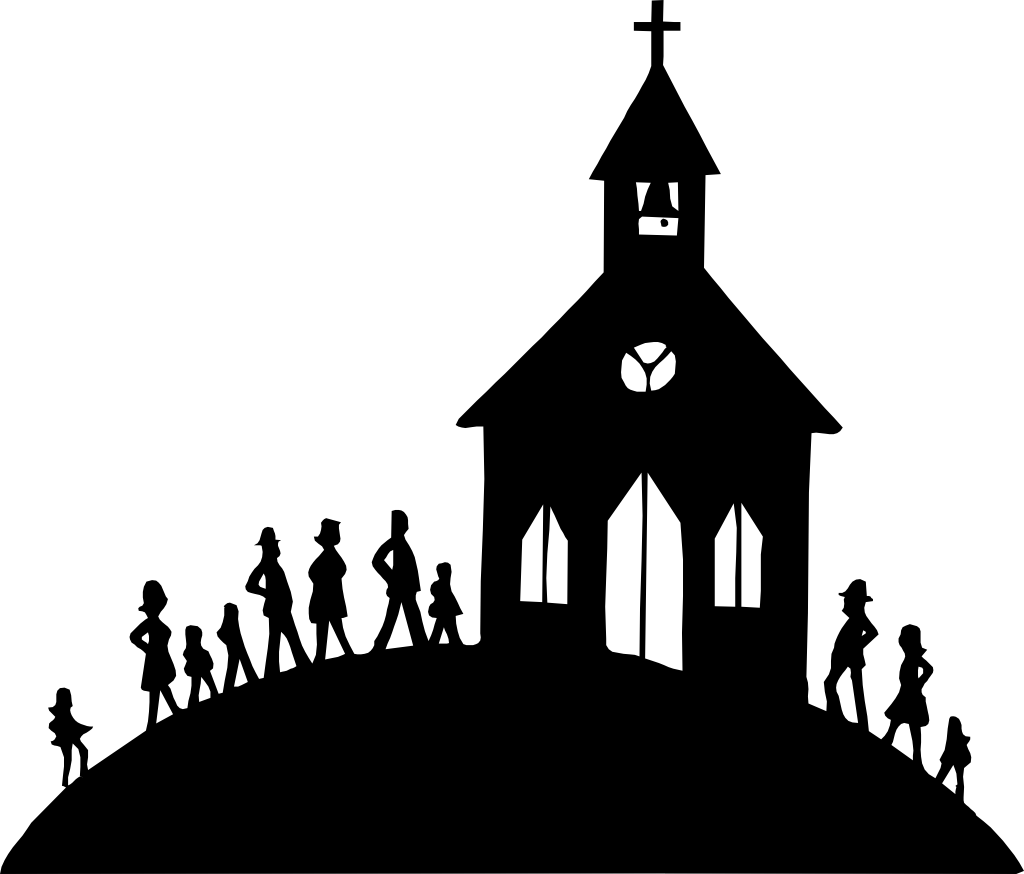 Forsaking the Assembling of Ourselves
The Person That Willfully Forsakes…
Is Not A Light In The World
Phil. 2:15
Fails In Their Duty As A Parent
Eph. 6:1-3; Col. 3:20
Eccl 12:13-14
 Let us hear the conclusion of the whole matter:
Fear God and keep His commandments,
For this is man's all. 
14 For God will bring every work into judgment…
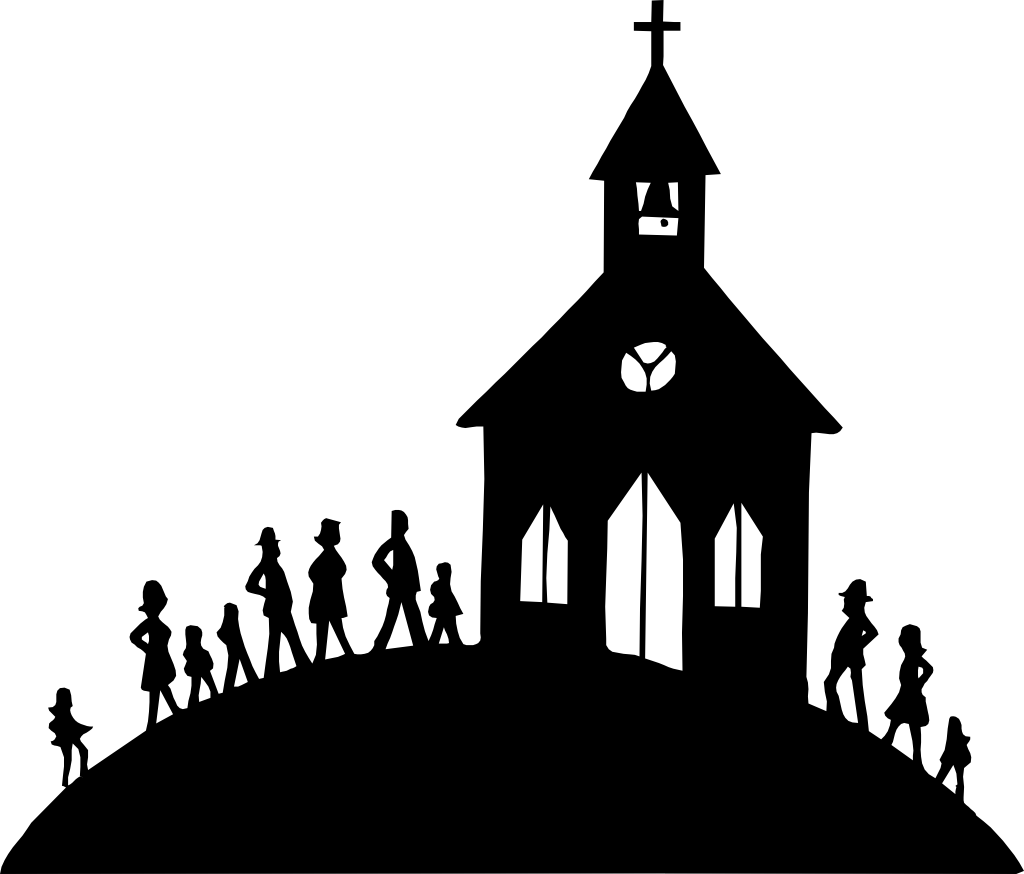 ther
Toge
Forsaking the Assembling of Ourselves
The Person That Willfully Forsakes…
Fails In Their Duty As A Spouse
1 Pet. 3:1, 1 Cor. 7, 2 Tim. 3:5, Tit. 1:16, Gal. 2:20
2 Tim 3:5
having a form of godliness but denying its power. And from such people turn away!

Titus 1:16
They profess to know God, but in works they deny Him,
Gal 2:20
 I have been crucified with Christ; it is no longer I who live, but Christ lives in me; and the life which I now live in the flesh I live by faith in the Son of God, who loved me and gave Himself for me.
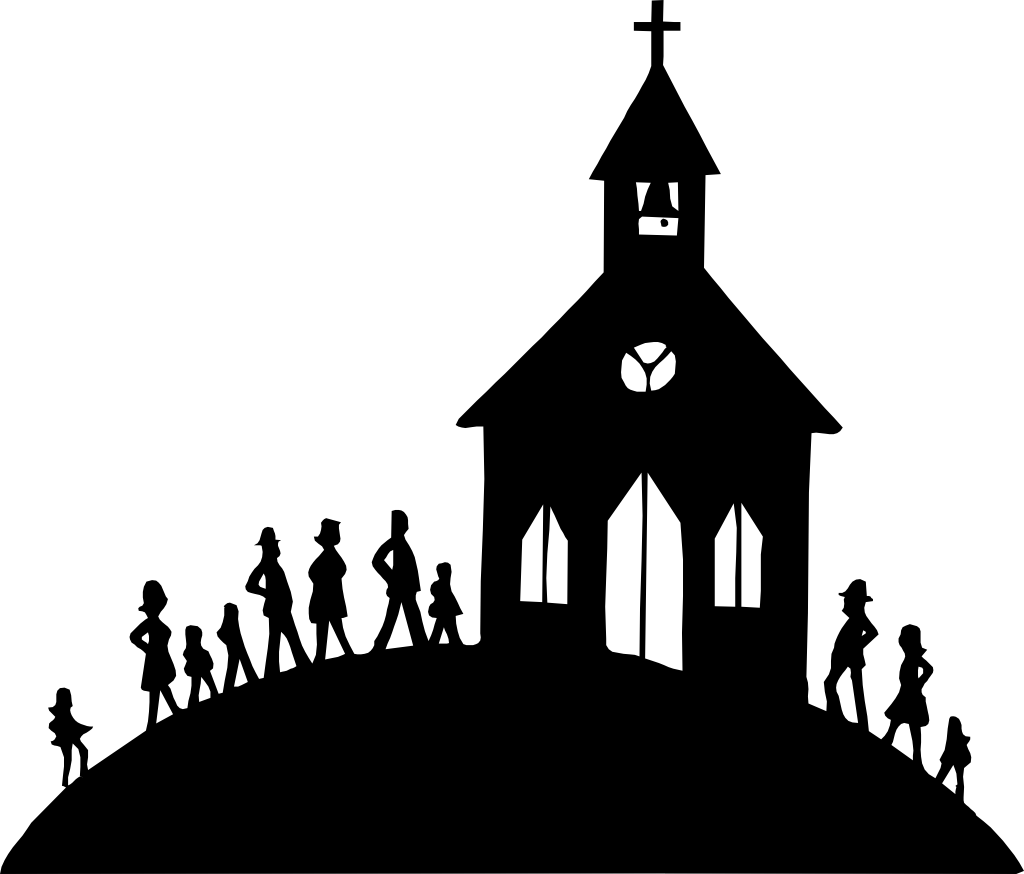 ther
Toge
Forsaking the Assembling of Ourselves
The Person That Willfully Forsakes…
Is Not Seeking Those Things Which Are Above
Col. 3:1
Col 3:1
If then you were raised with Christ, seek those things which are above,
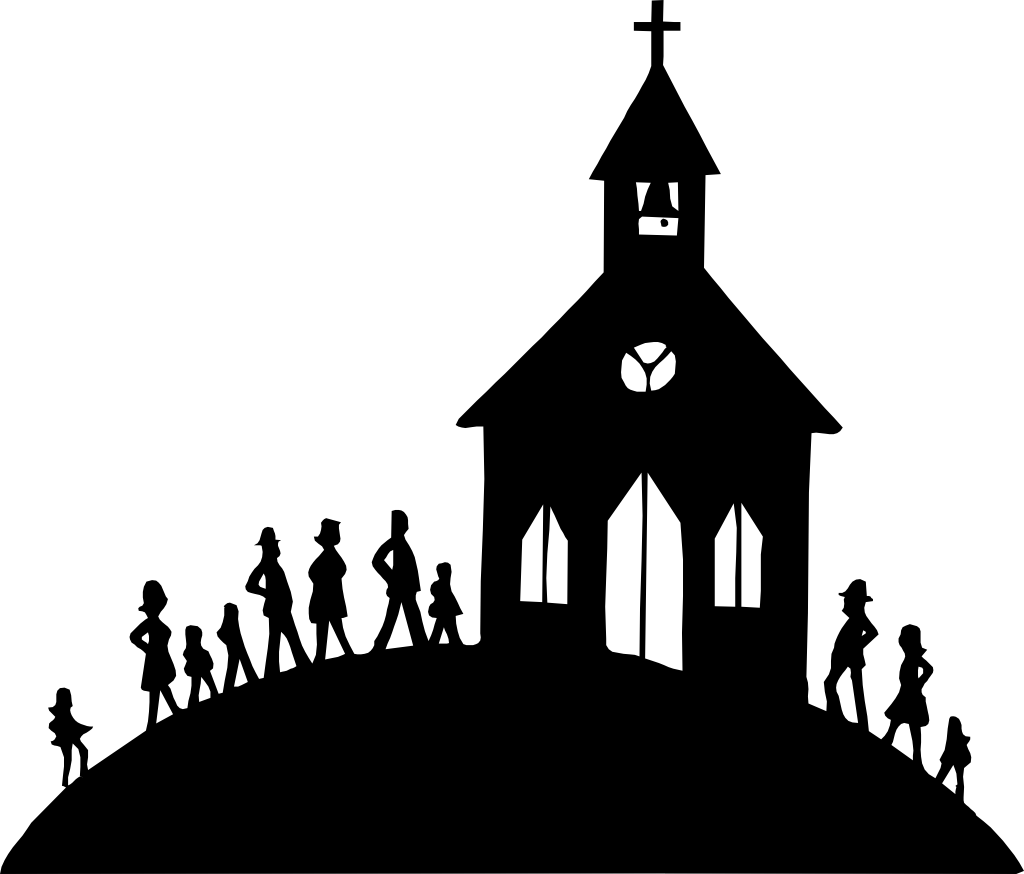 ther
Toge
Forsaking the Assembling of Ourselves
The Person That Willfully Forsakes…
Is Not Seeking Those Things Which Are Above
Col. 3:1
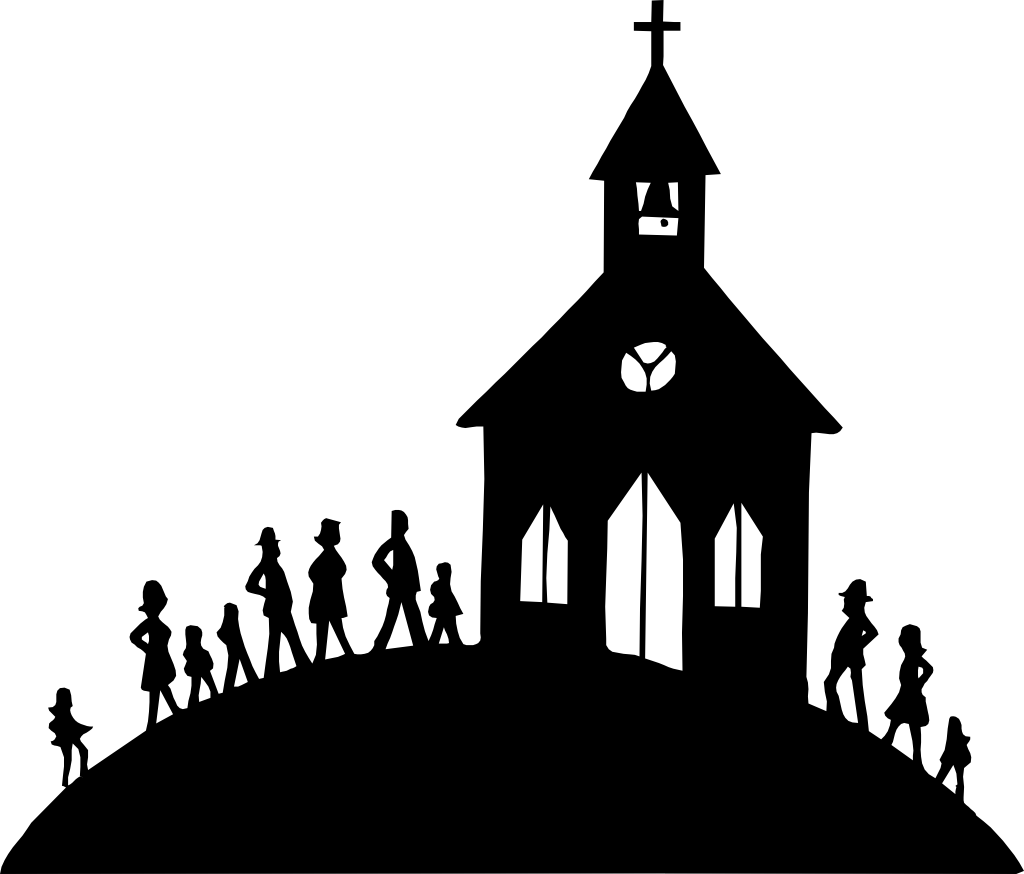 ther
Toge
Forsaking the Assembling of Ourselves
The Person That Willfully Forsakes…
Sins By Omitting A Good Thing To Do
Jas. 4:17
James 4:17
 Therefore, to him who knows to do good and does not do it, to him it is sin.
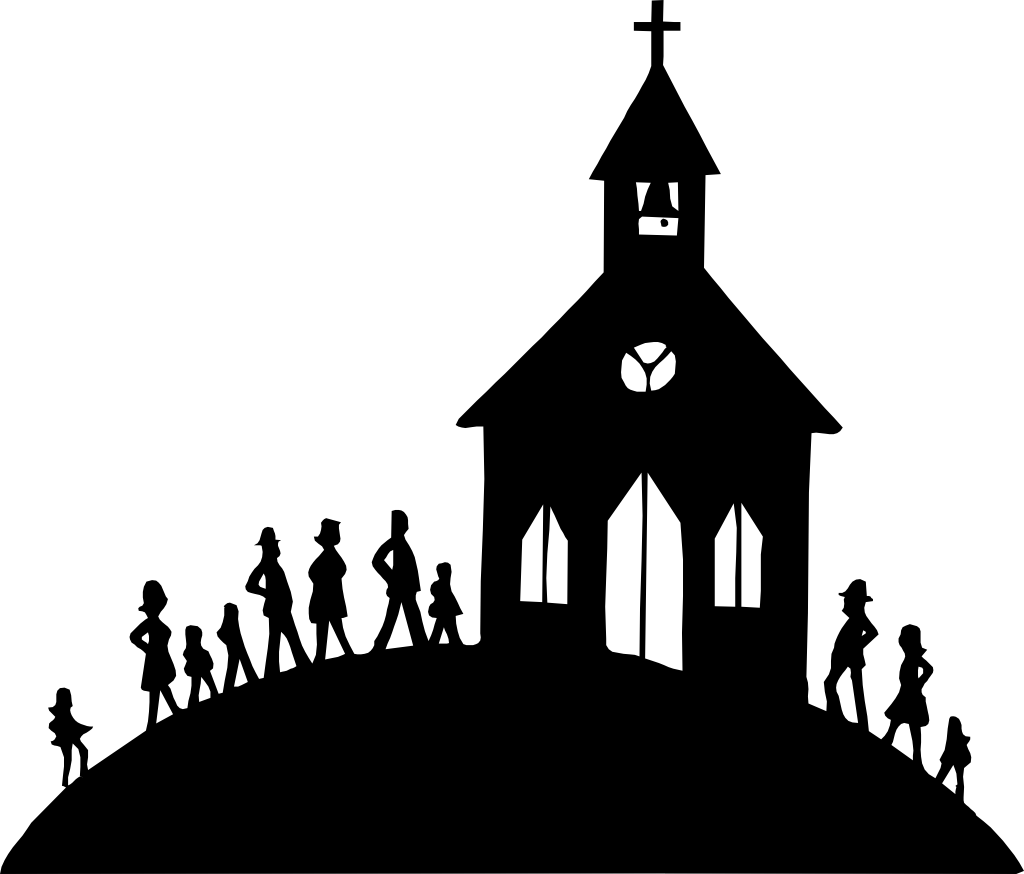 Forsaking the Assembling of Ourselves
The Person That Willfully Forsakes…
Demonstrates Their Contempt For God’s Wisdom
Eph. 3:10
Eph 3:10
 to the intent that now the manifold wisdom of God might be made known by the church…
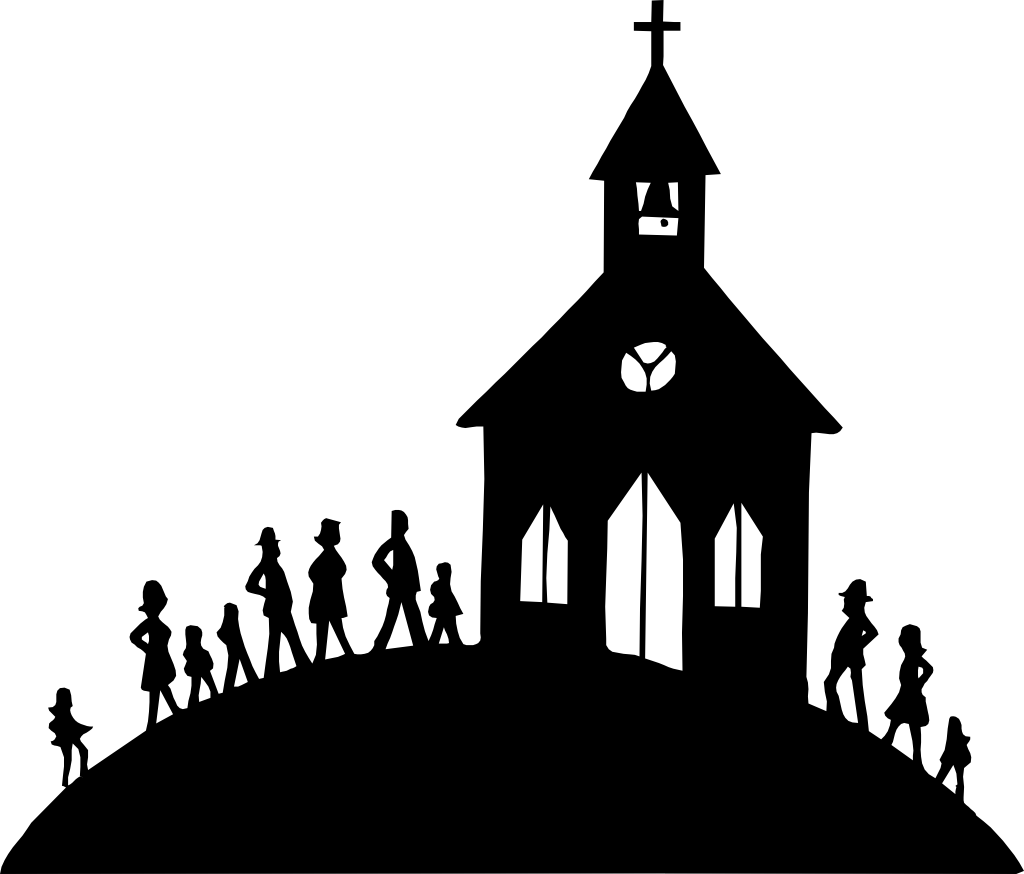 Forsaking the Assembling of Ourselves
The Person That Willfully Forsakes…
Is Doing The Devil’s Work
Loses Their Life In The End
Matt. 10:39, 2 Cor. 5:15, Jn. 4:23-24
John 4:23

…for the Father is seeking such to worship Him.